w
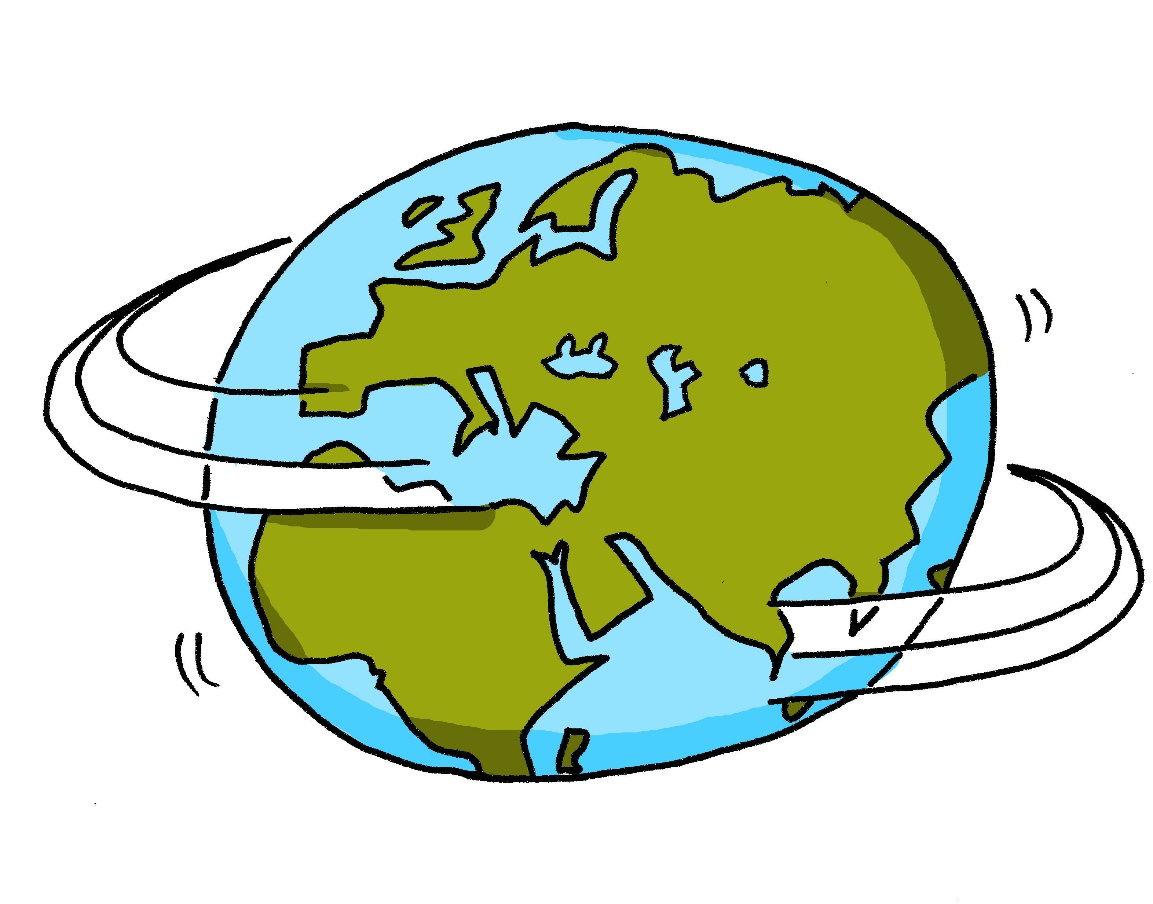 Welt
[Speaker Notes: Introduce and elicit the pronunciation of the individual SSC ‘w’ and then present and practise the pronunciation of the source word ‘Welt’.
A possible gesture for this would be to start with your hands above your head and draw them down, out and then back into the body, tracing the shape of the world.]
w
Wasser
wahr
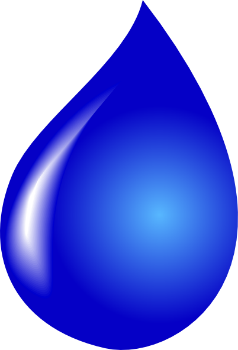 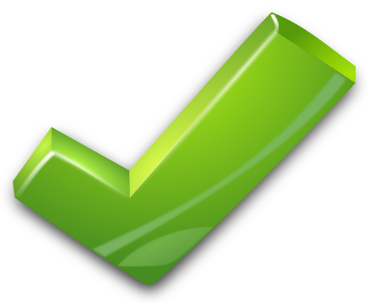 Welt
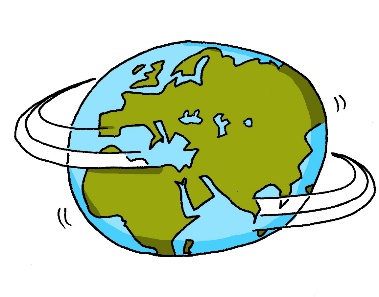 Was?
gewinnen
antworten
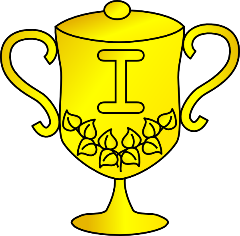 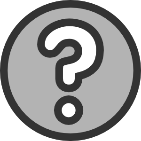 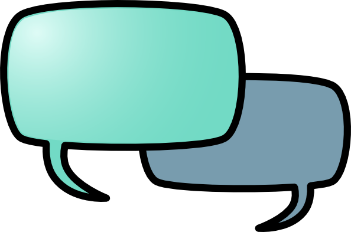 [Speaker Notes: Introduce and elicit the pronunciation of the individual SSC ‘W’ and then the source word again (with gesture, if using).Then present and elicit the pronunciation of the five cluster words.The cluster words have been chosen for their high-frequency, from a range of word classes, with the SSC (where possible) positioned within a variety of syllables within the words(e.g. initial, 2nd, final etc..) and additionally, we have tried to use words that build cumulatively on previously taught SSCs (see the Phonics Teaching Sequence document) and do not include new SSCs.  Where new SSCs are used, they are often consonants which have a similar symbol-sound correspondence in English.
Word frequency rankings (1 is the most common word in German): Welt [190]; Wasser [297] wahr [662]; Was? [39]; antworten [804]; gewinnen [410].Source:  Jones, R.L. & Tschirner, E. (2006). A frequency dictionary of German: core vocabulary for learners. Routledge]
w
Wasser
wahr
Welt
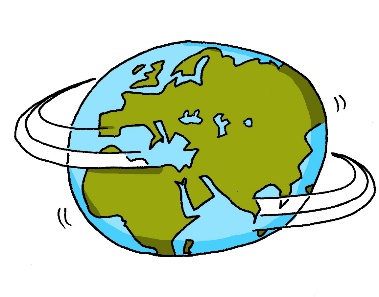 Was?
gewinnen
antworten
[Speaker Notes: Without pictures to focus on the SSC alone.

Word frequency rankings (1 is the most common word in German): Welt [190]; Wasser [297] wahr [662]; Was? [39]; antworten [804]; gewinnen [410].Source:  Jones, R.L. & Tschirner, E. (2006). A frequency dictionary of German: core vocabulary for learners. Routledge]
w
Wasser
wahr
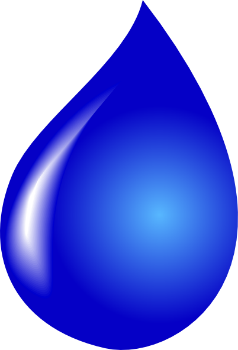 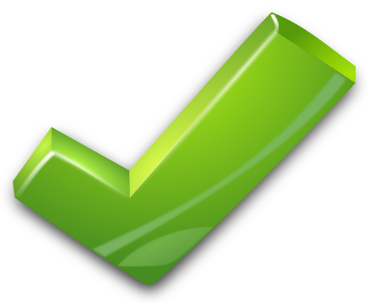 Welt
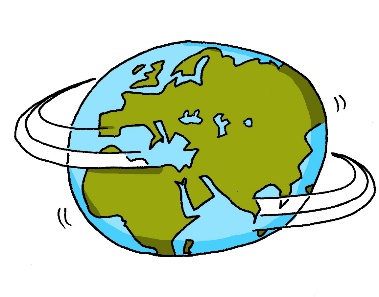 Was?
gewinnen
antworten
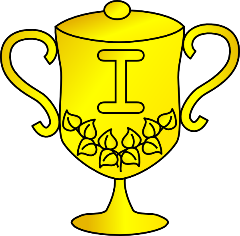 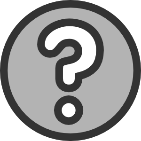 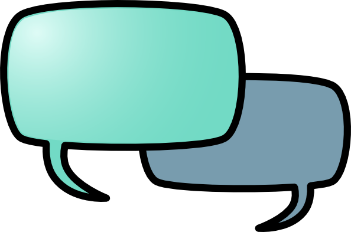 [Speaker Notes: Without sound to elicit the pronunciation.]
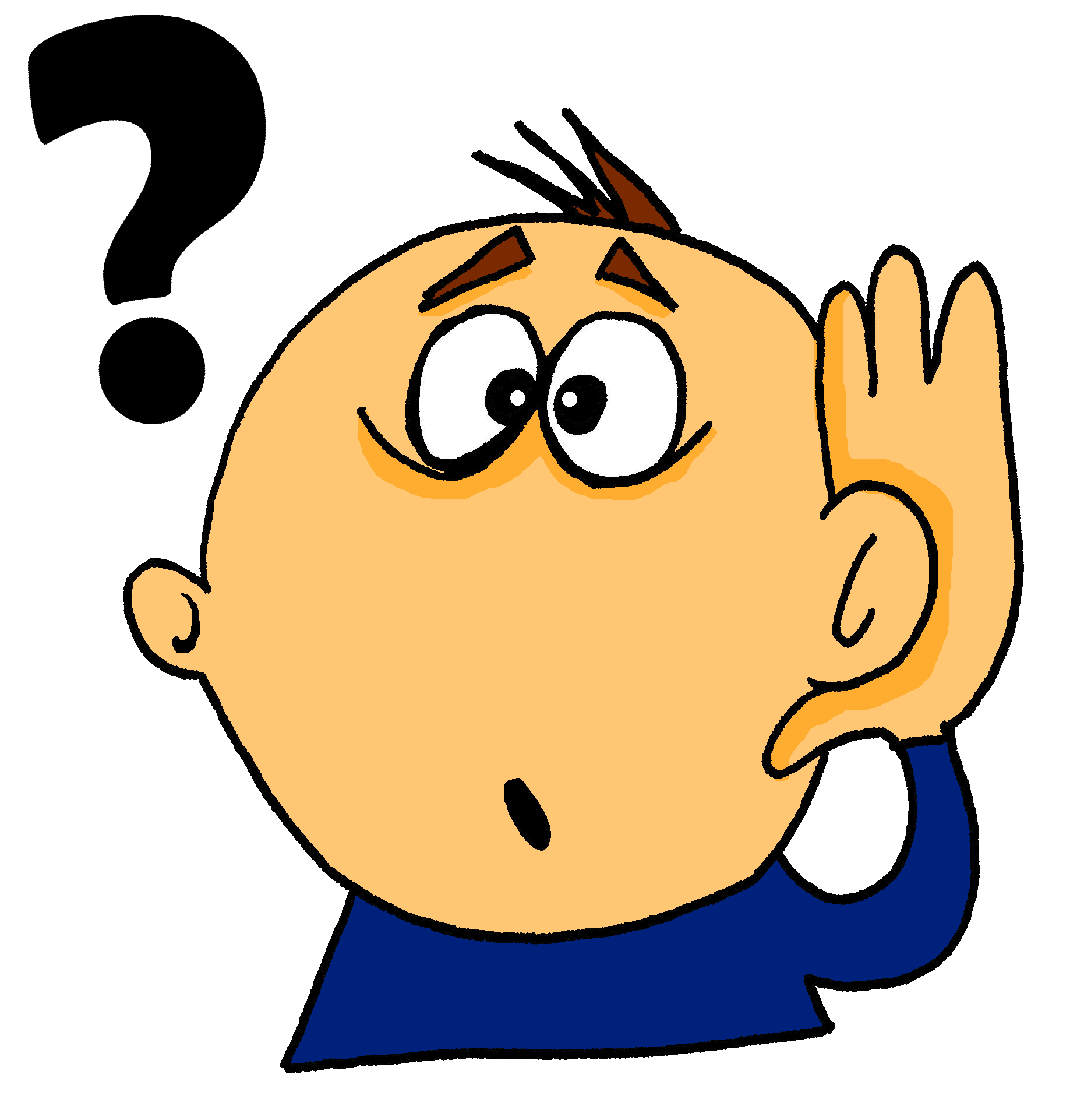 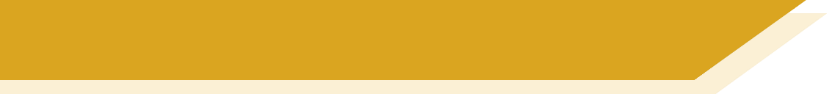 Hören und schreiben
Wo ist der Lehrer?
Das Ding ist blau.
Du bist klein.
Der Mann hat den Fußball.
Wie schreibt man das?
Ist das Ding rot oder gelb?
1
2
3
4
5
6
[Speaker Notes: Transcription exercise
Play the audio recording of the sentences. Click the number to repeat the sentence as many times as needed.
Students write the sentences down.
Discuss the answers. For each item ask a student to read what they have written. Play the recording again and then show the written version.

A lot of the activities so far have used isolated words. This activity puts the vocabulary they have learnt in context. It also focuses the students’ attention on spelling of the words.
Note: this brings together some of the SSC that have been explicitly taught: long/short ‘a’, long/short ‘e’, ei, z, w but not all of them feature.  Other SSC are represented here but in words that have already been thoroughly taught and practitsed – e.g. rot, blau etc…]